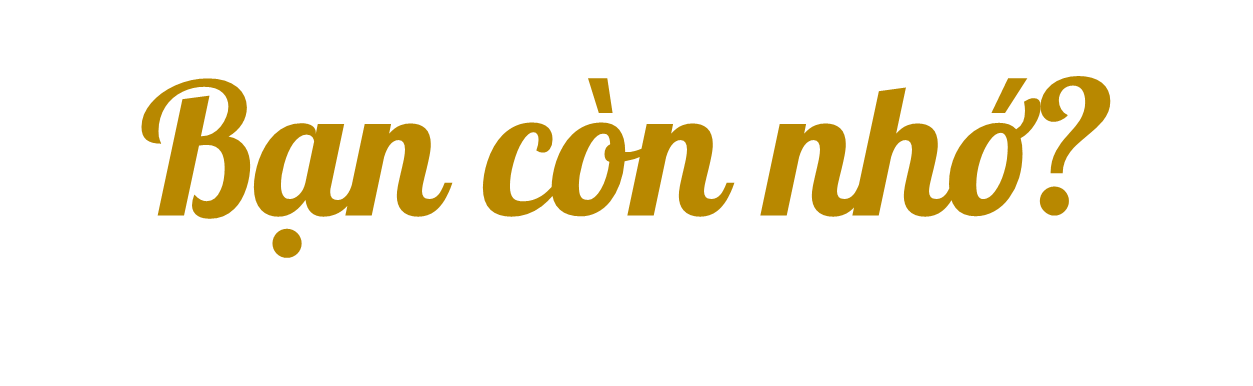 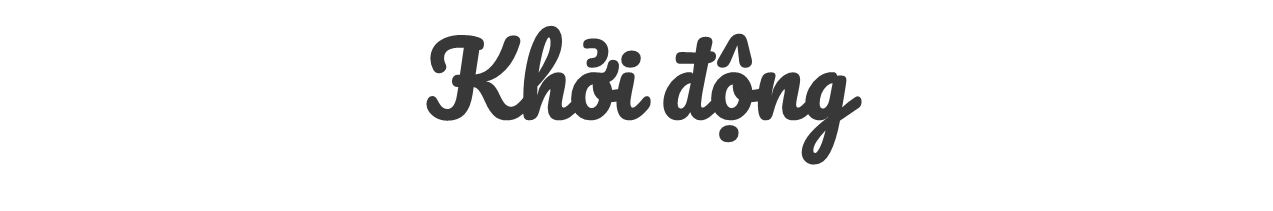 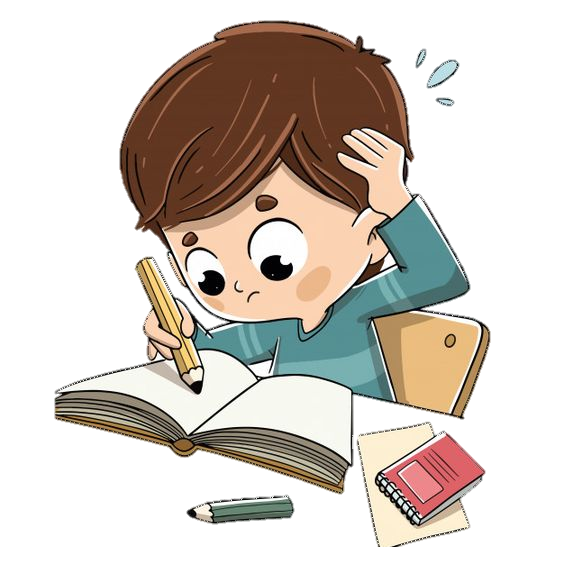 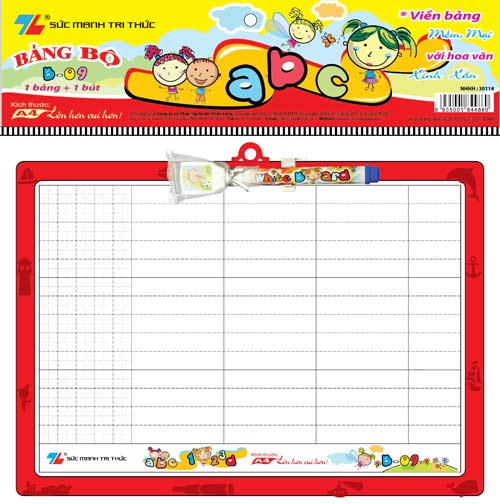 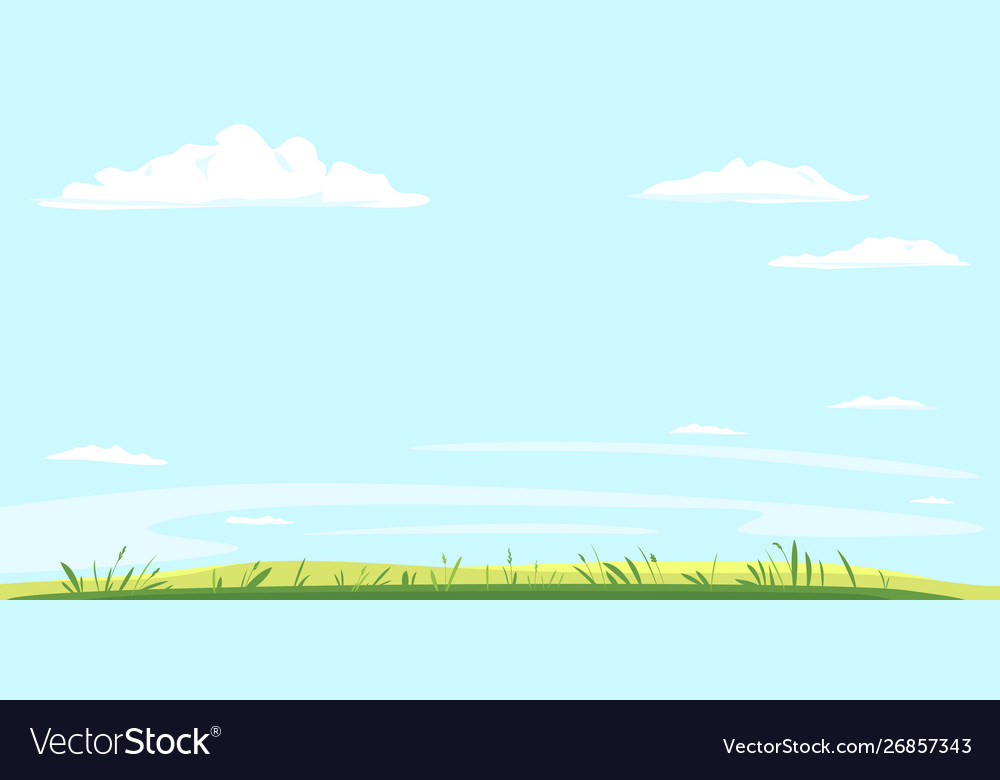 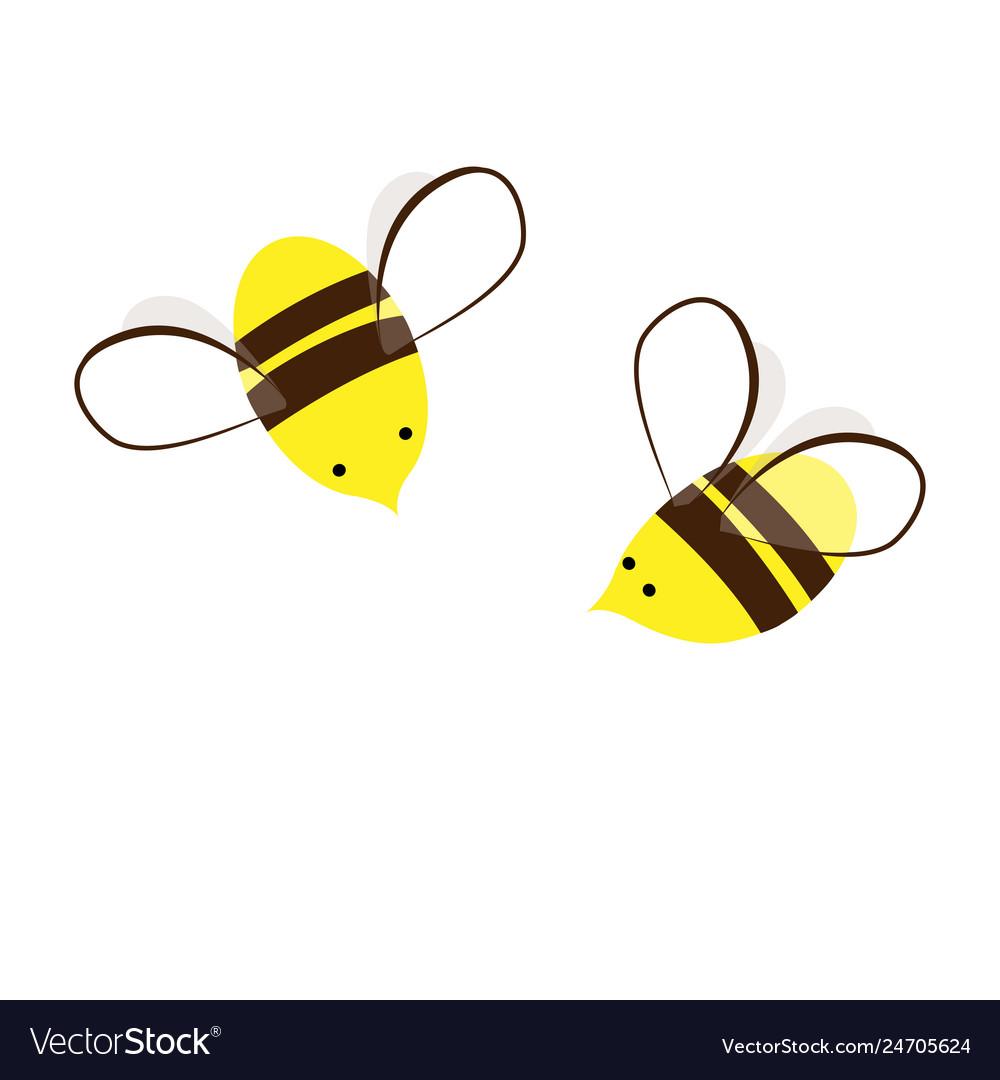 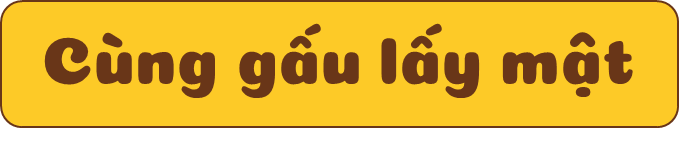 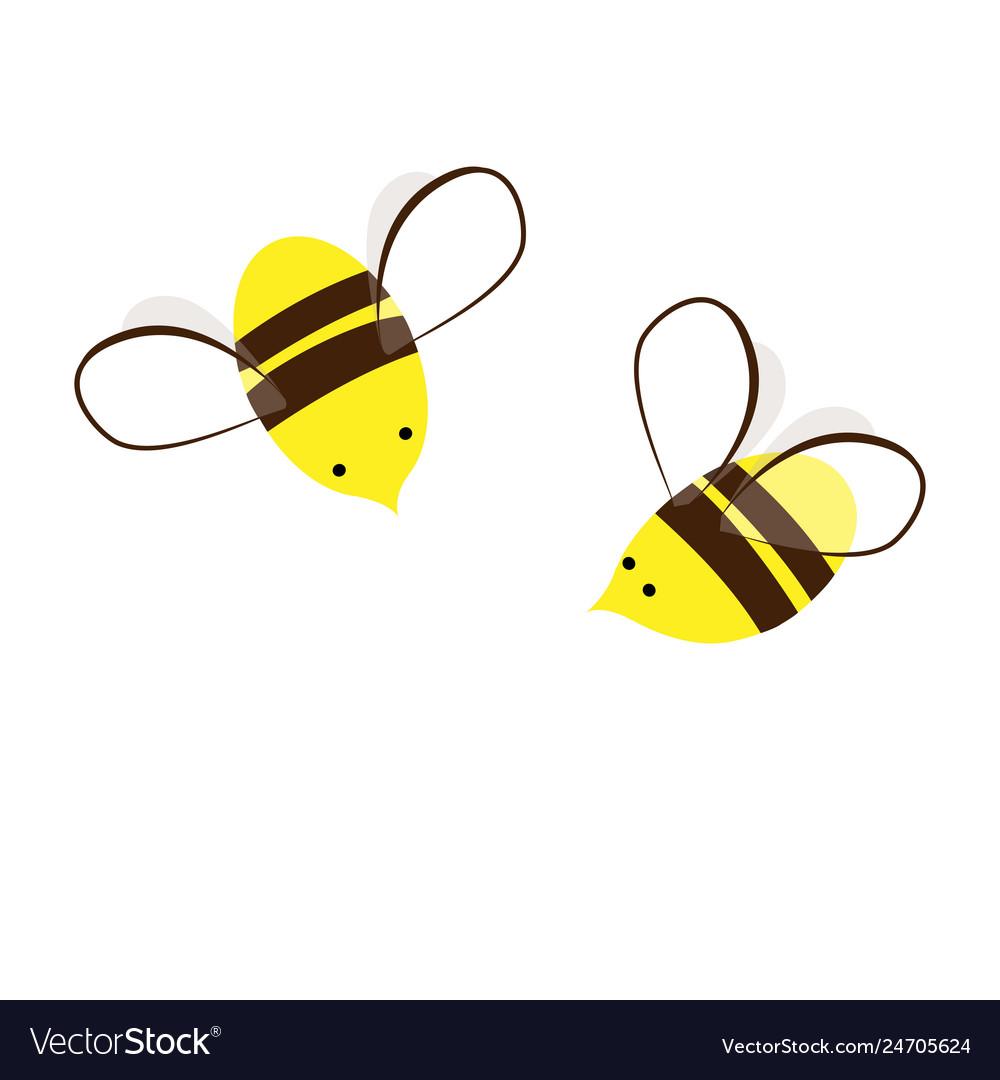 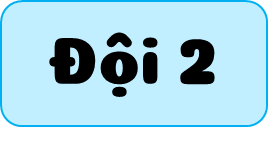 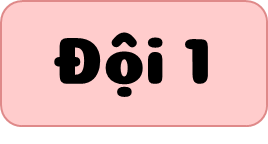 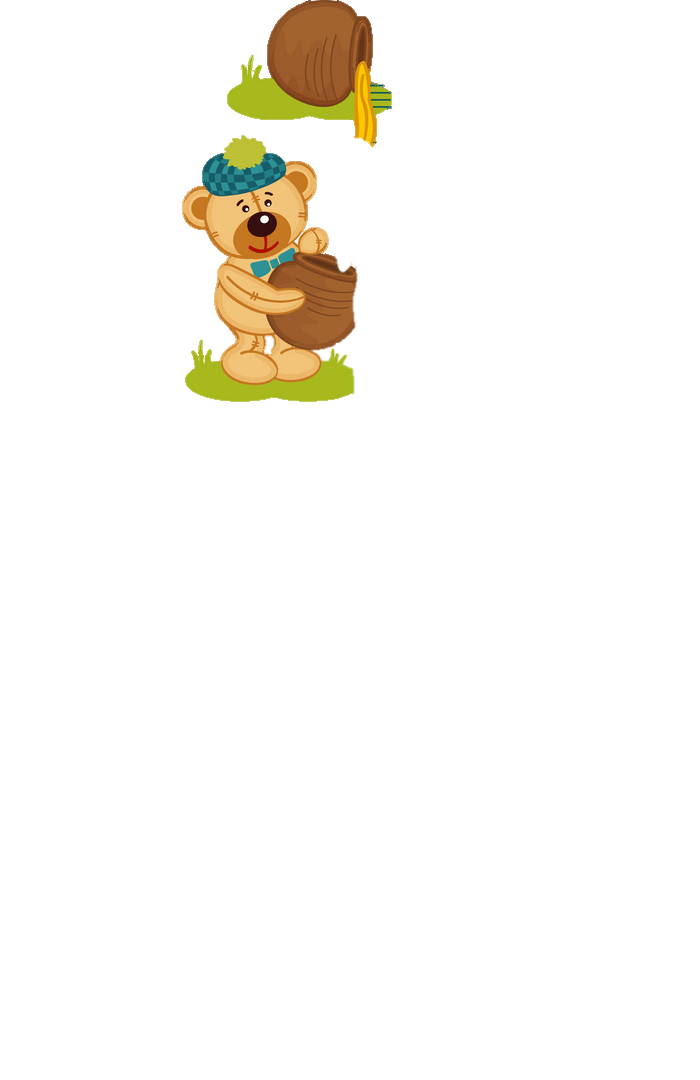 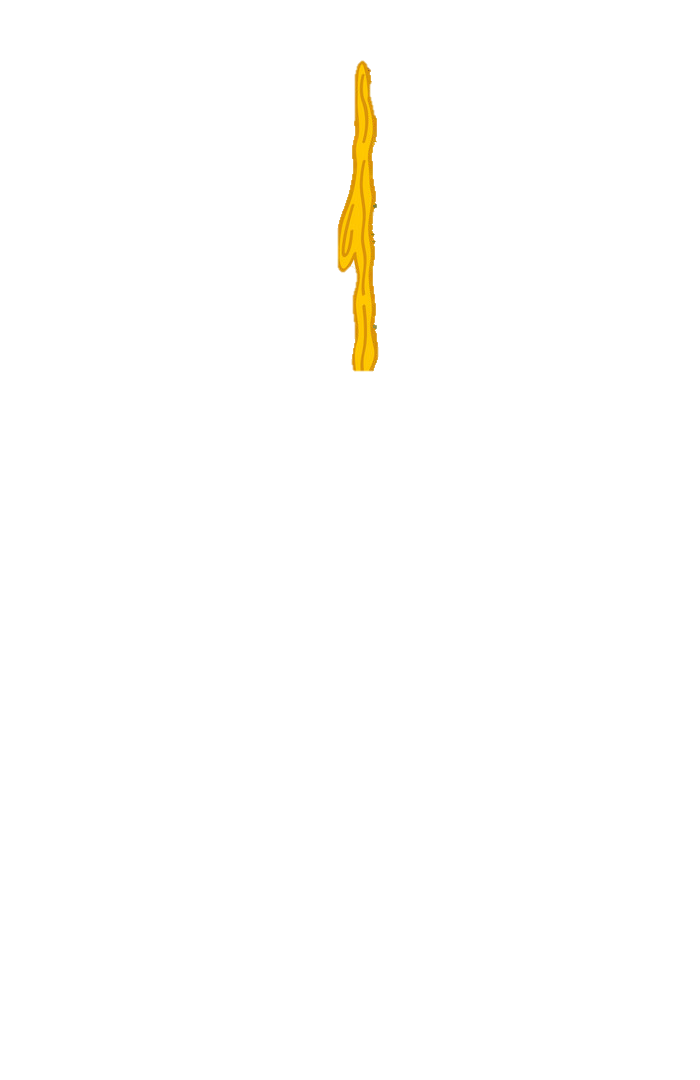 1
-
48
69 - 21 =
48
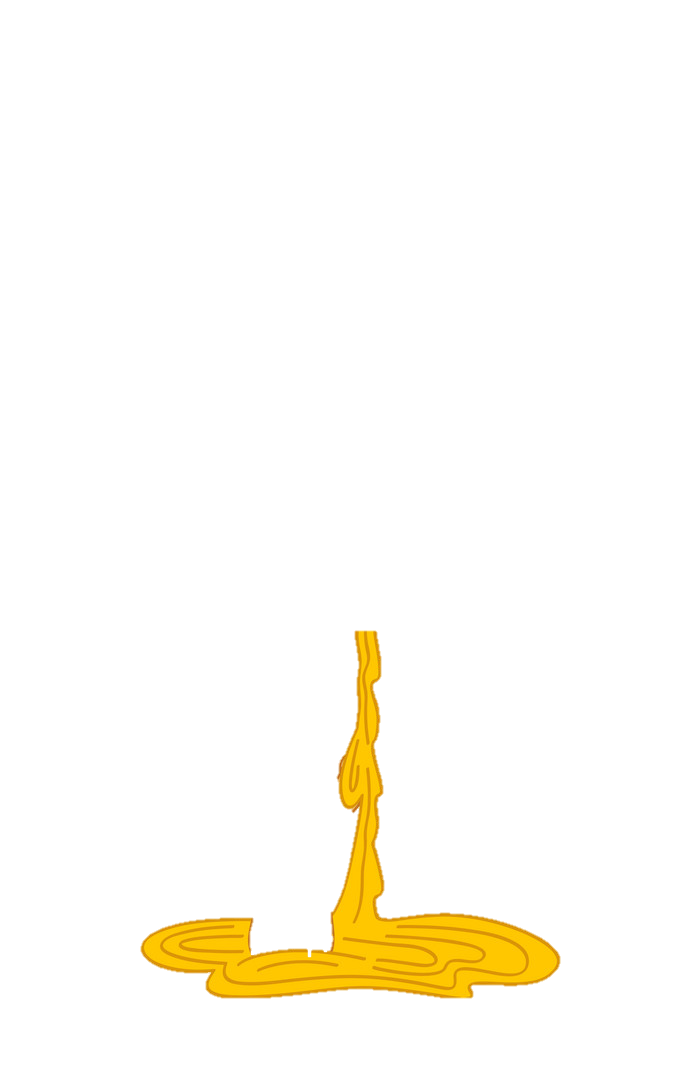 2
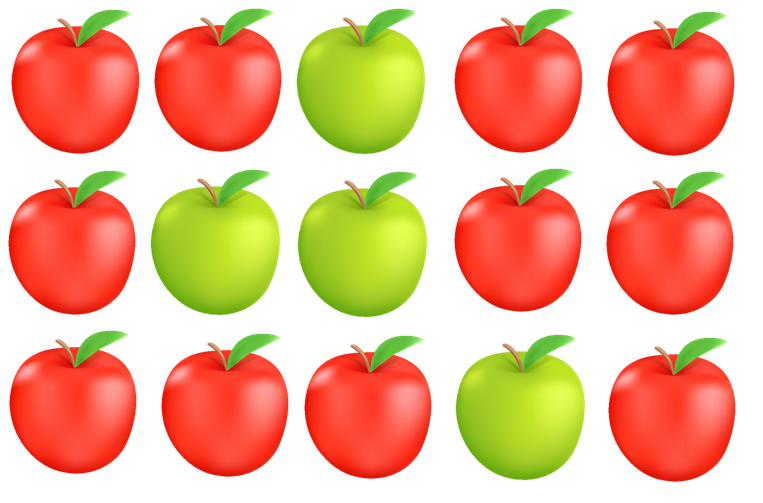 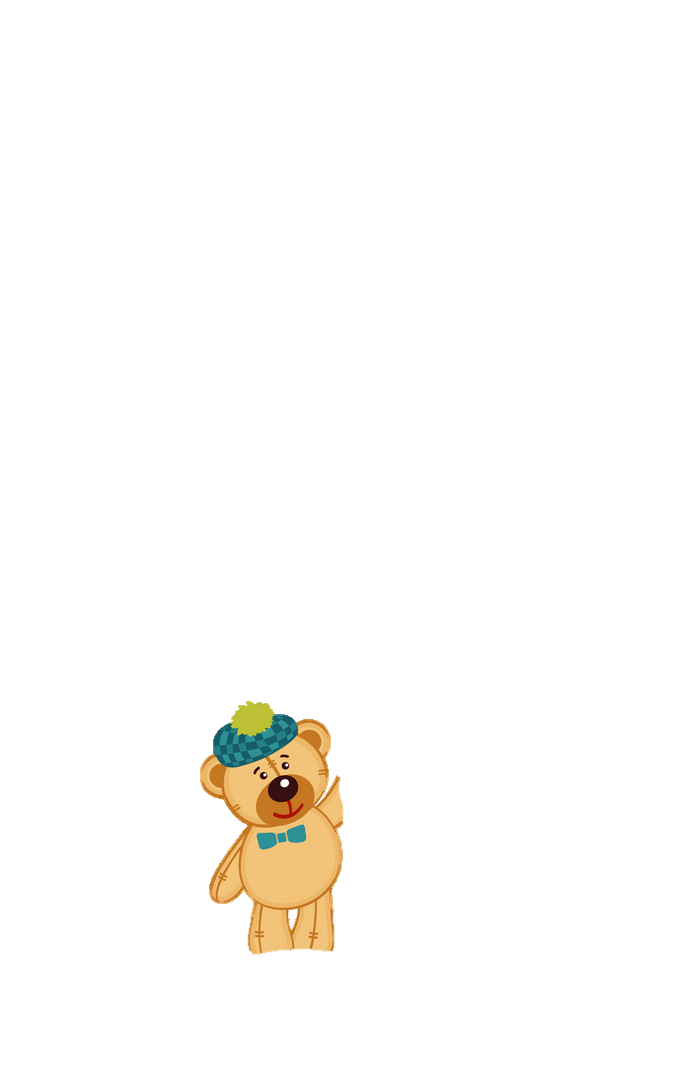 15 - 4 = 11
-
Viết phép tính trừ để tìm số quả táo màu đỏ
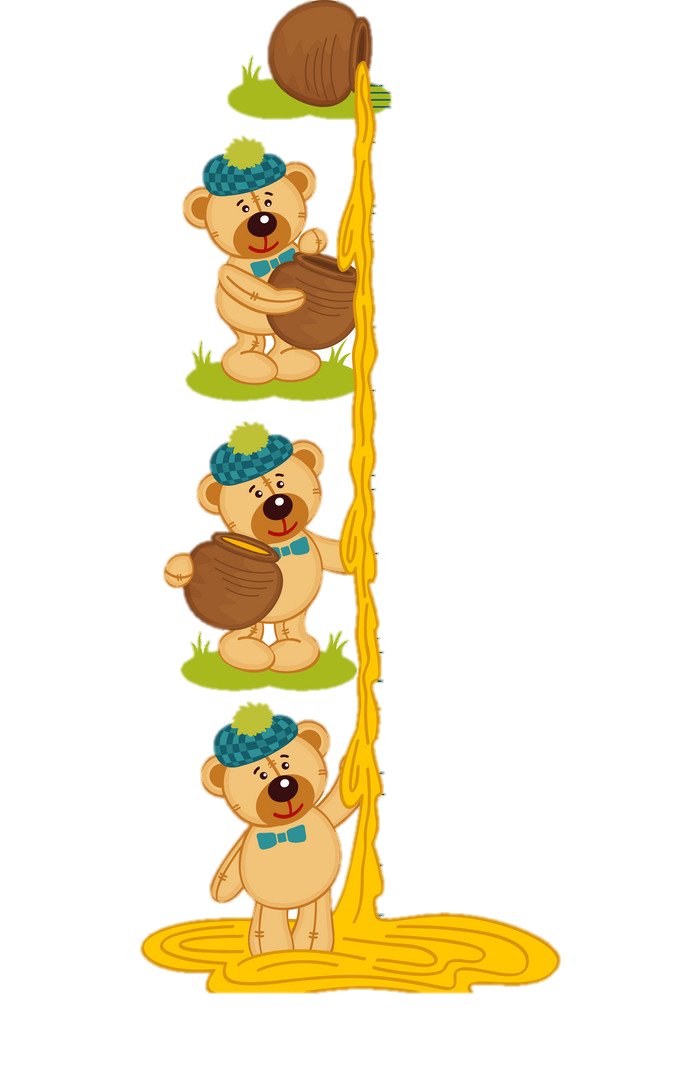 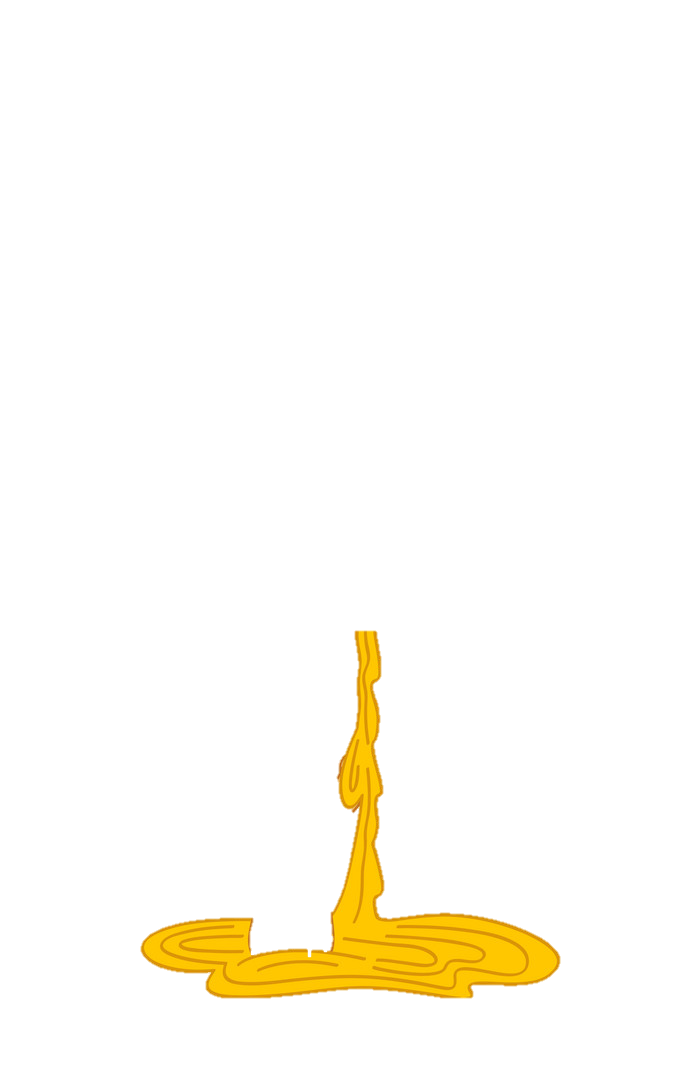 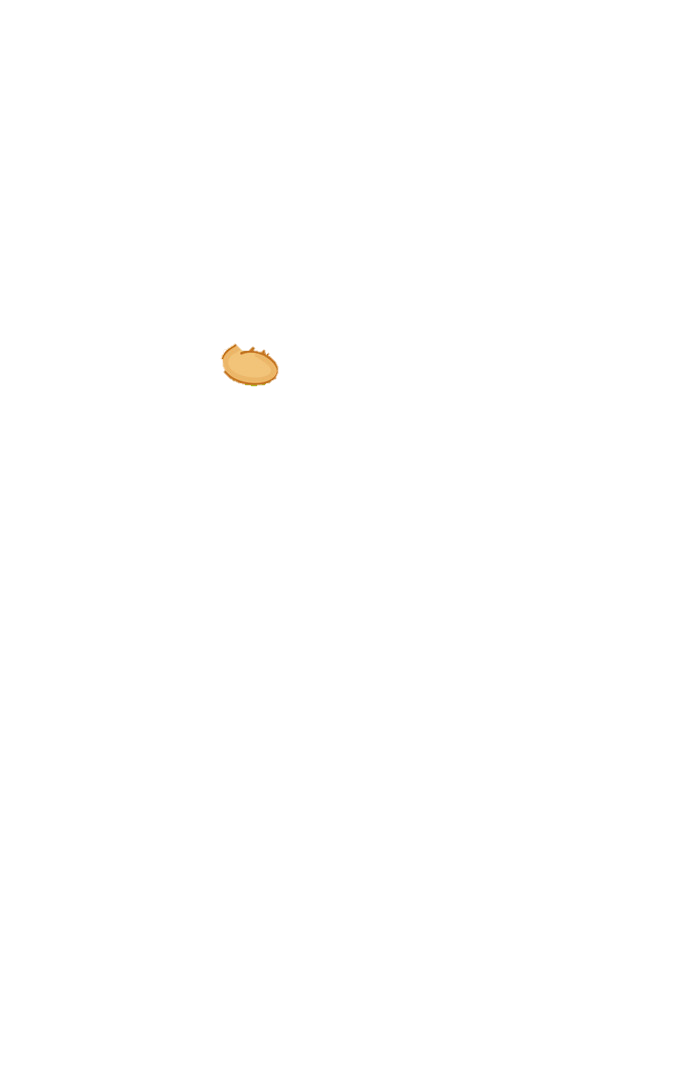 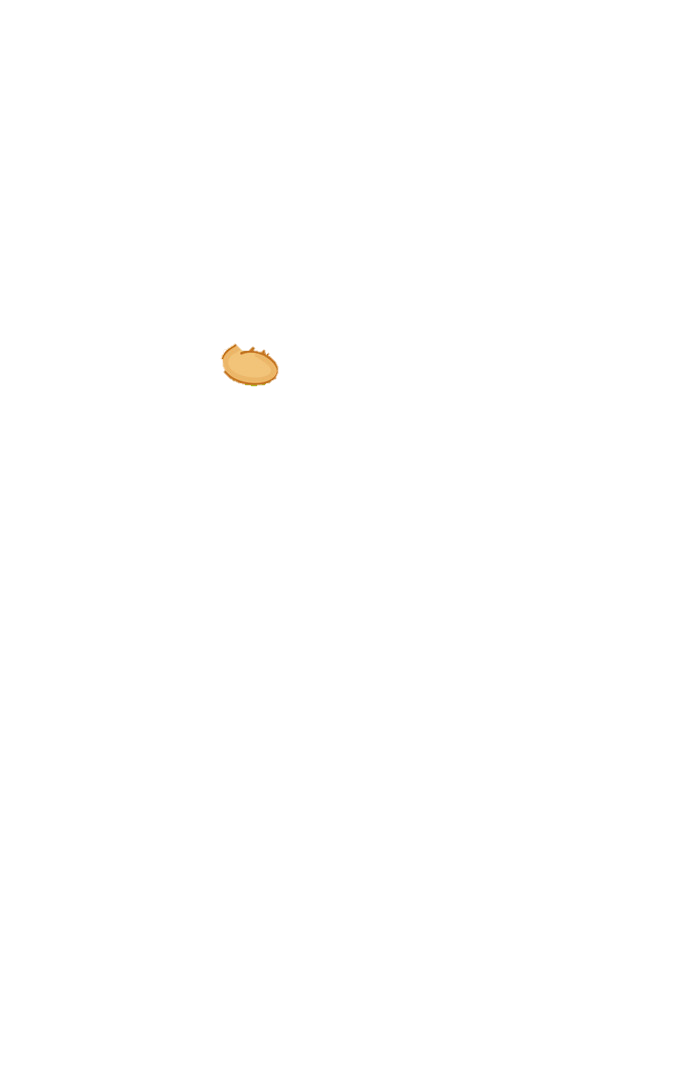 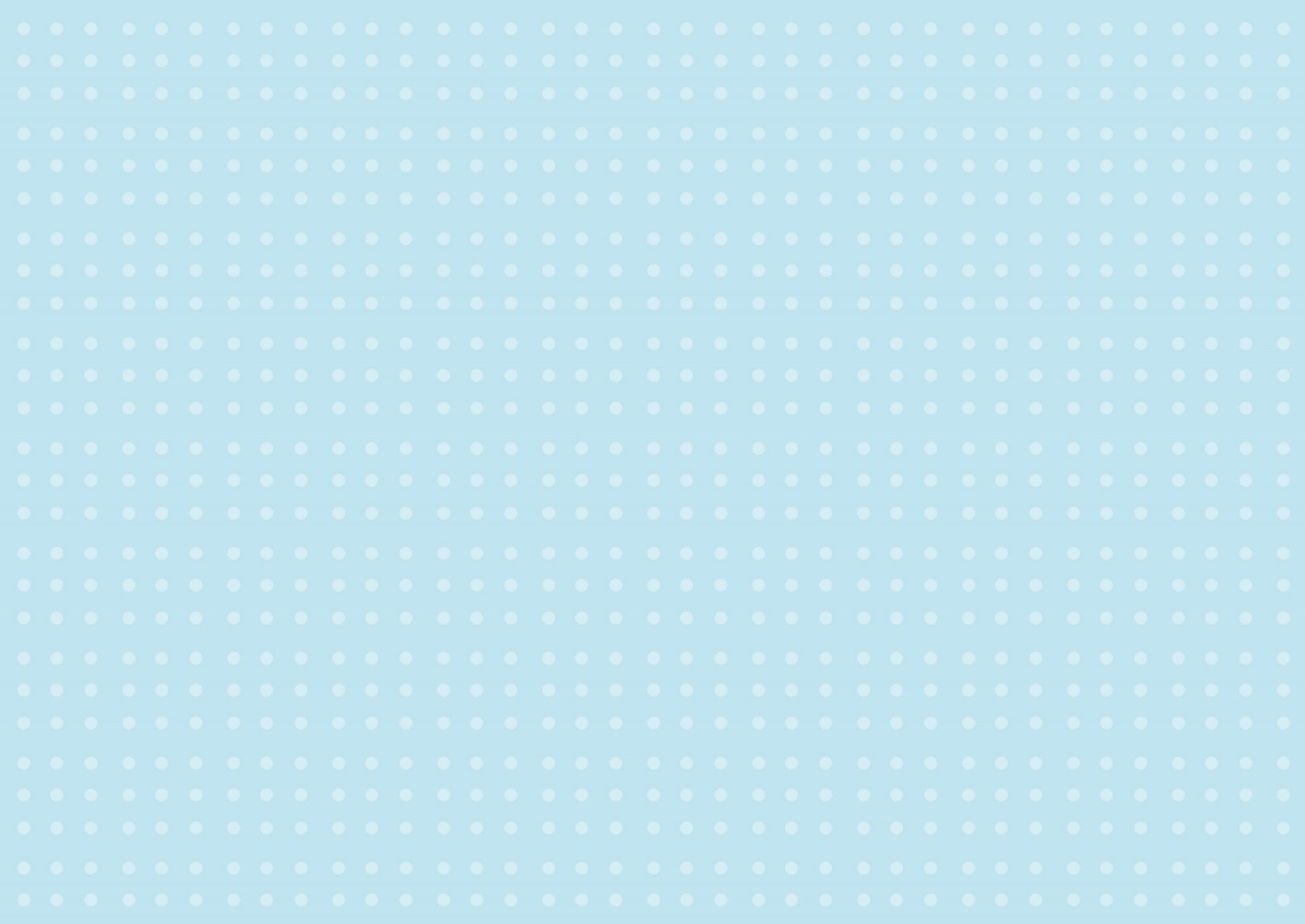 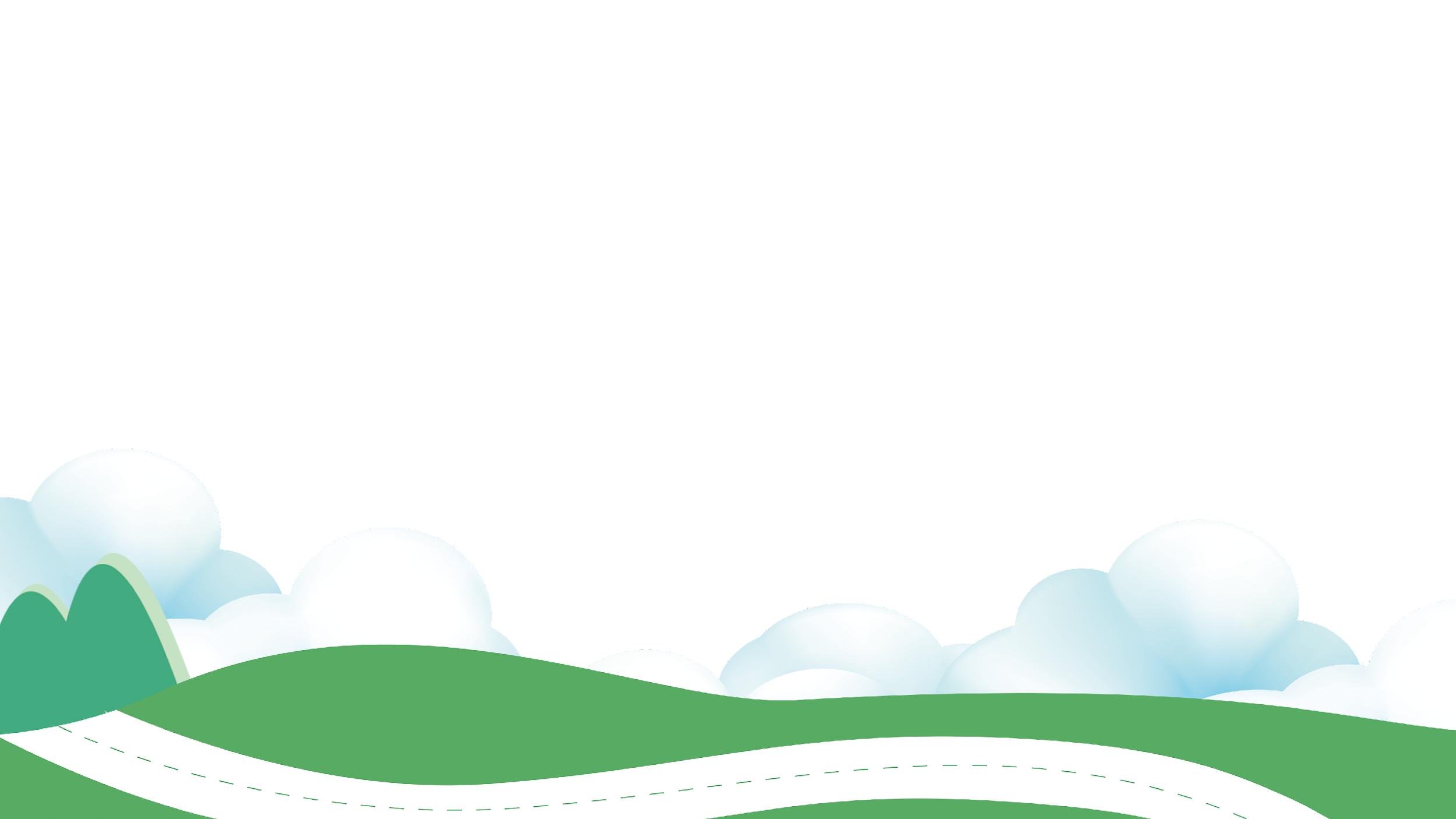 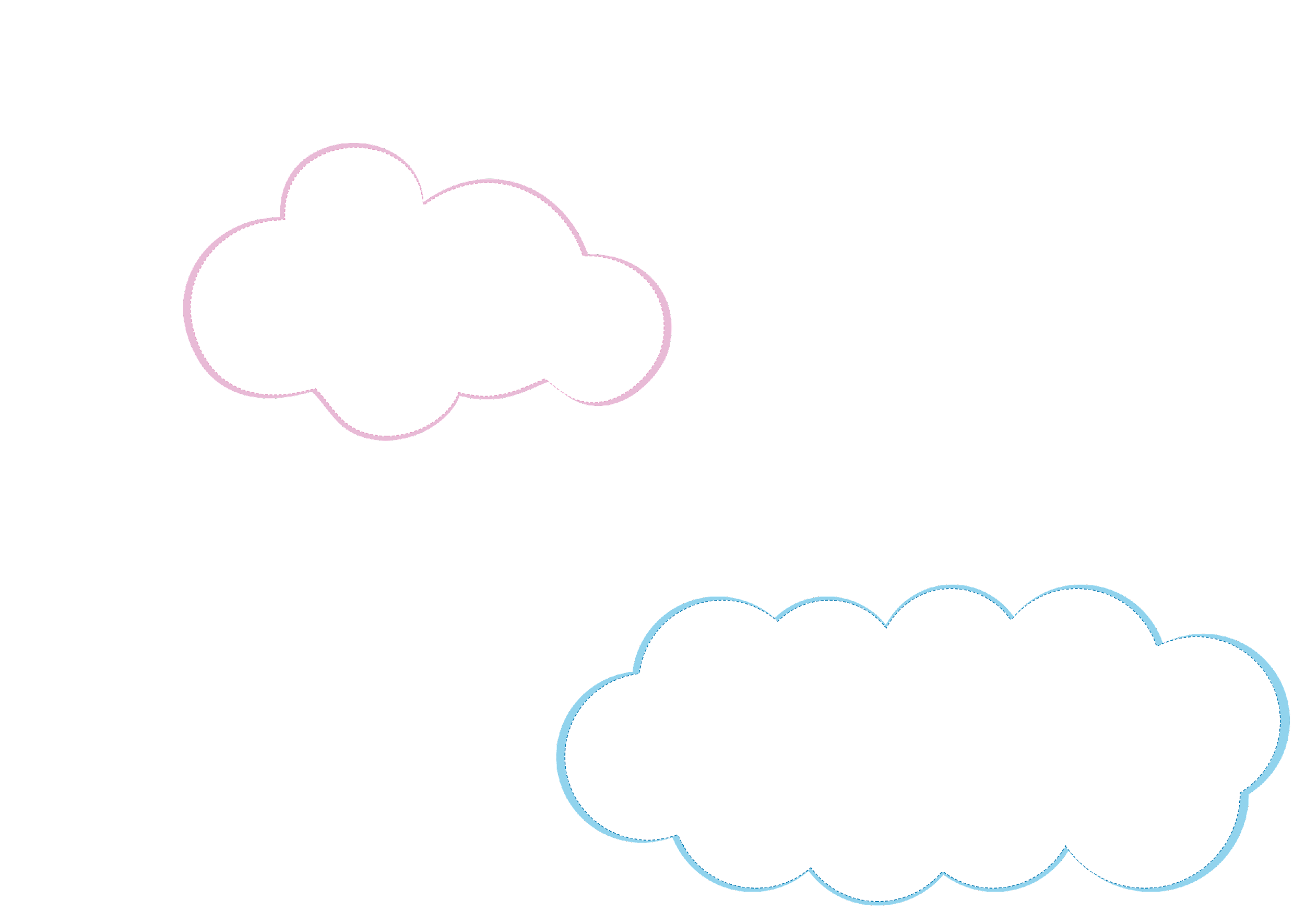 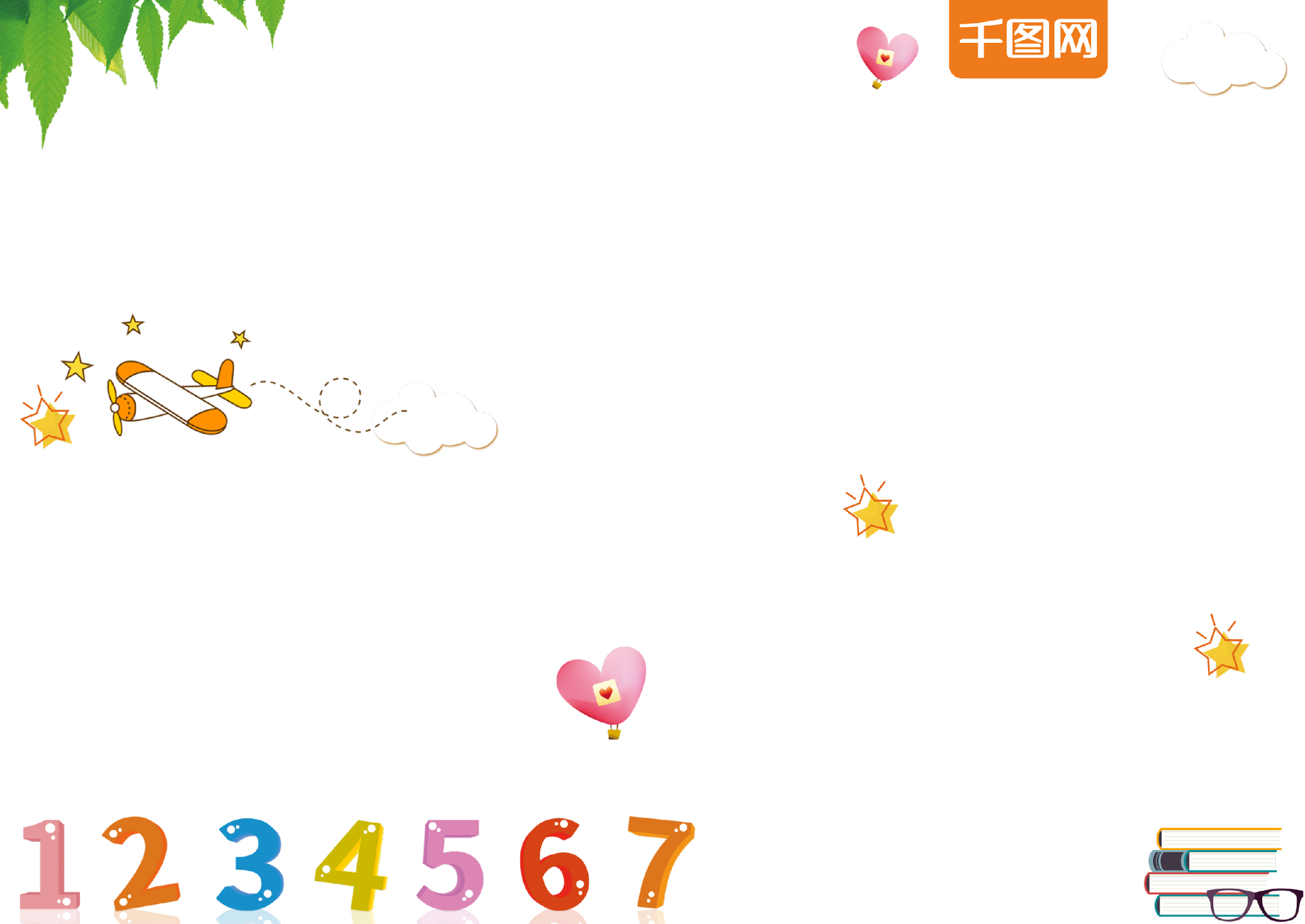 Toán 2 – Bài 4 (Tiết 1)
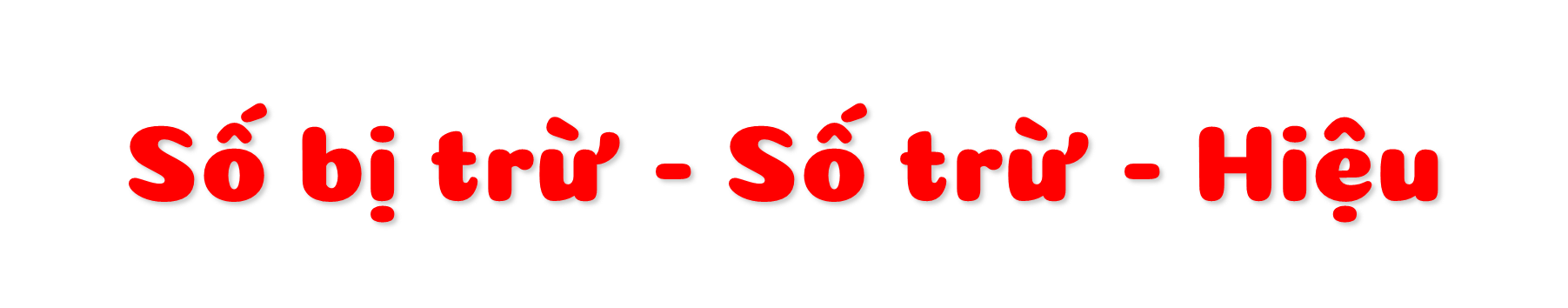 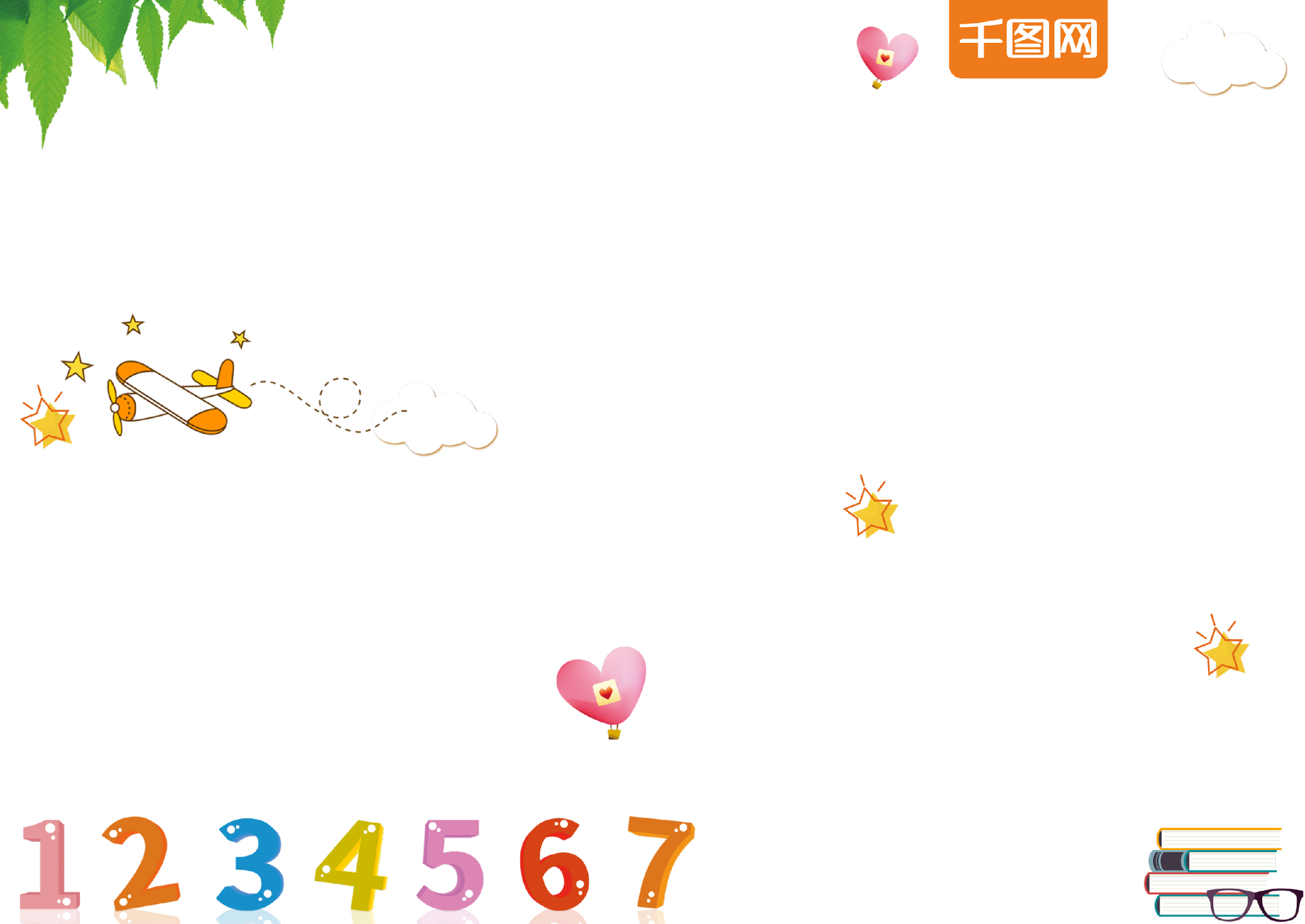 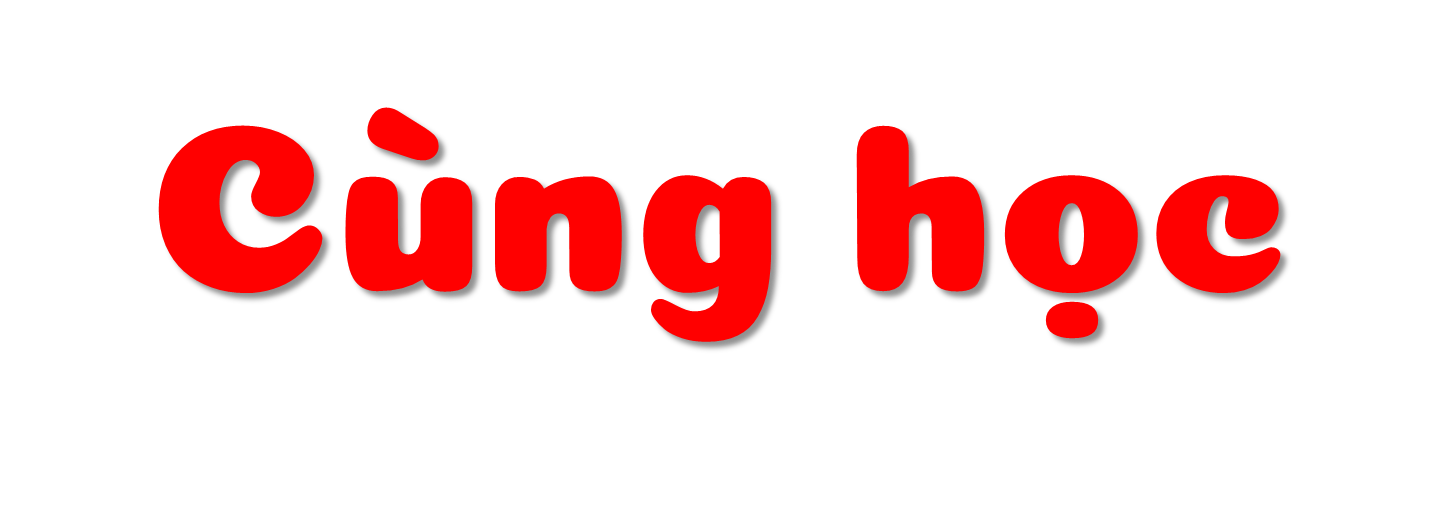 Viết phép tính trừ để tìm số quả táo màu đỏ
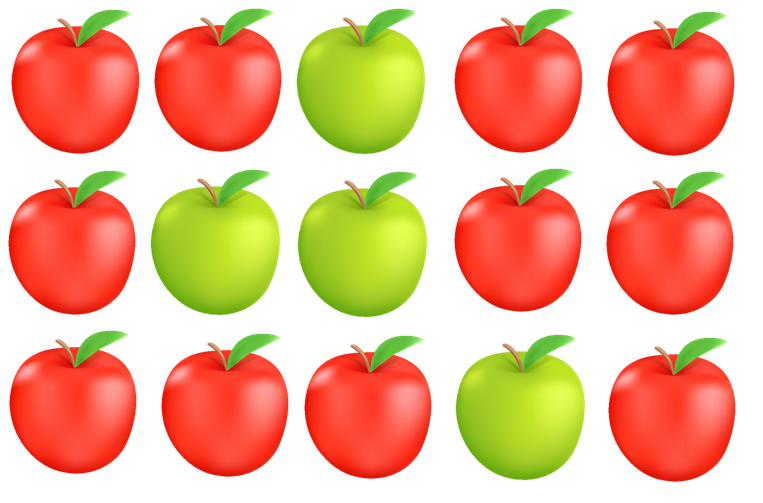 -
15 – 4 = 11
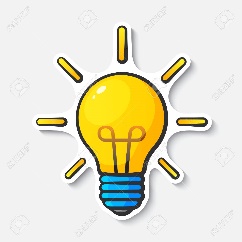 15
4
11
–
=
Số bị trừ
15
–
4
Số trừ
11
Số bị trừ
Số trừ
Hiệu
Hiệu
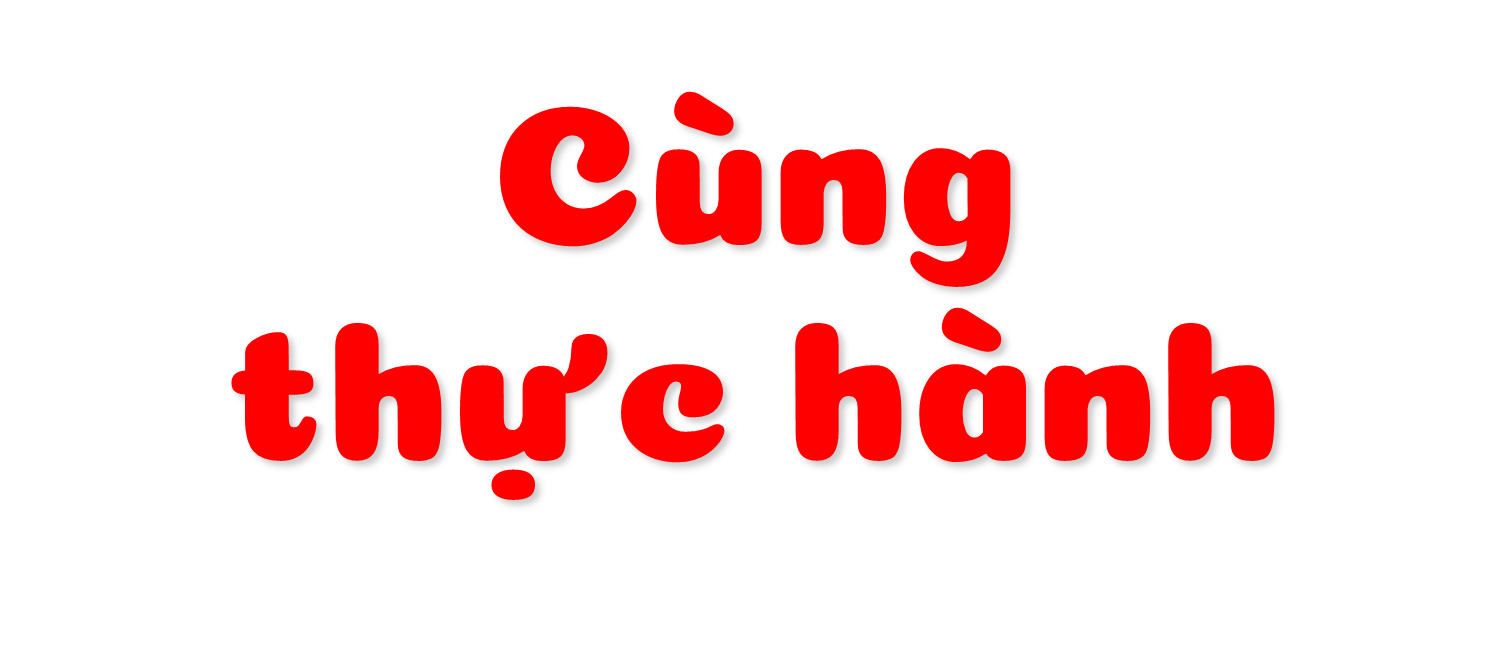 Gọi tên các thành phần của phép tính
1
10 – 4 = 6
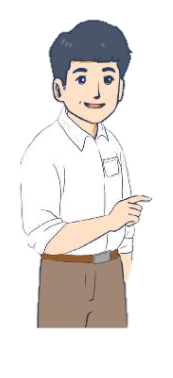 –
95 – 10 = 85
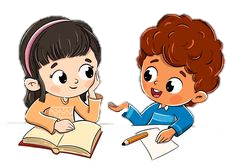 Gọi tên các thành phần của phép tính
1
–          =
6
10
4
Số bị trừ
Số trừ
Hiệu
–          =
85
95
10
Số bị trừ
Số trừ
Hiệu
Gọi tên các thành phần của phép tính
1
15
Số bị trừ
–
4
Số trừ
11
Hiệu
Tính hiệu của hai số
2
🡪 Thực hiện phép tính trừ
a. 9 và 5
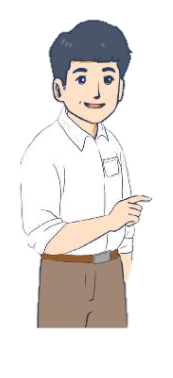 b. 50 và 20
c. 62 và 0
Có mấy cách viết phép tính trừ
Ví dụ: Tính hiệu của hai số
a. 9 và 5
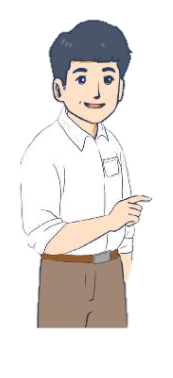 Hàng ngang
Đặt tính
9 – 5
–
Tính hiệu của hai số
2
a. 9 và 5
9 –  5 =  4
Số bị trừ
–
Số trừ
Số bị trừ
Số trừ
Hiệu
Hiệu
Tính hiệu của hai số
2
b. 50 và 20
50 – 20 = 30
Số bị trừ
–
Số trừ
Số bị trừ
Số trừ
Hiệu
Hiệu
Tính hiệu của hai số
2
c. 62 và 0
62 – 0 = 62
Số bị trừ
–
Số trừ
Số bị trừ
Số trừ
Hiệu
Hiệu
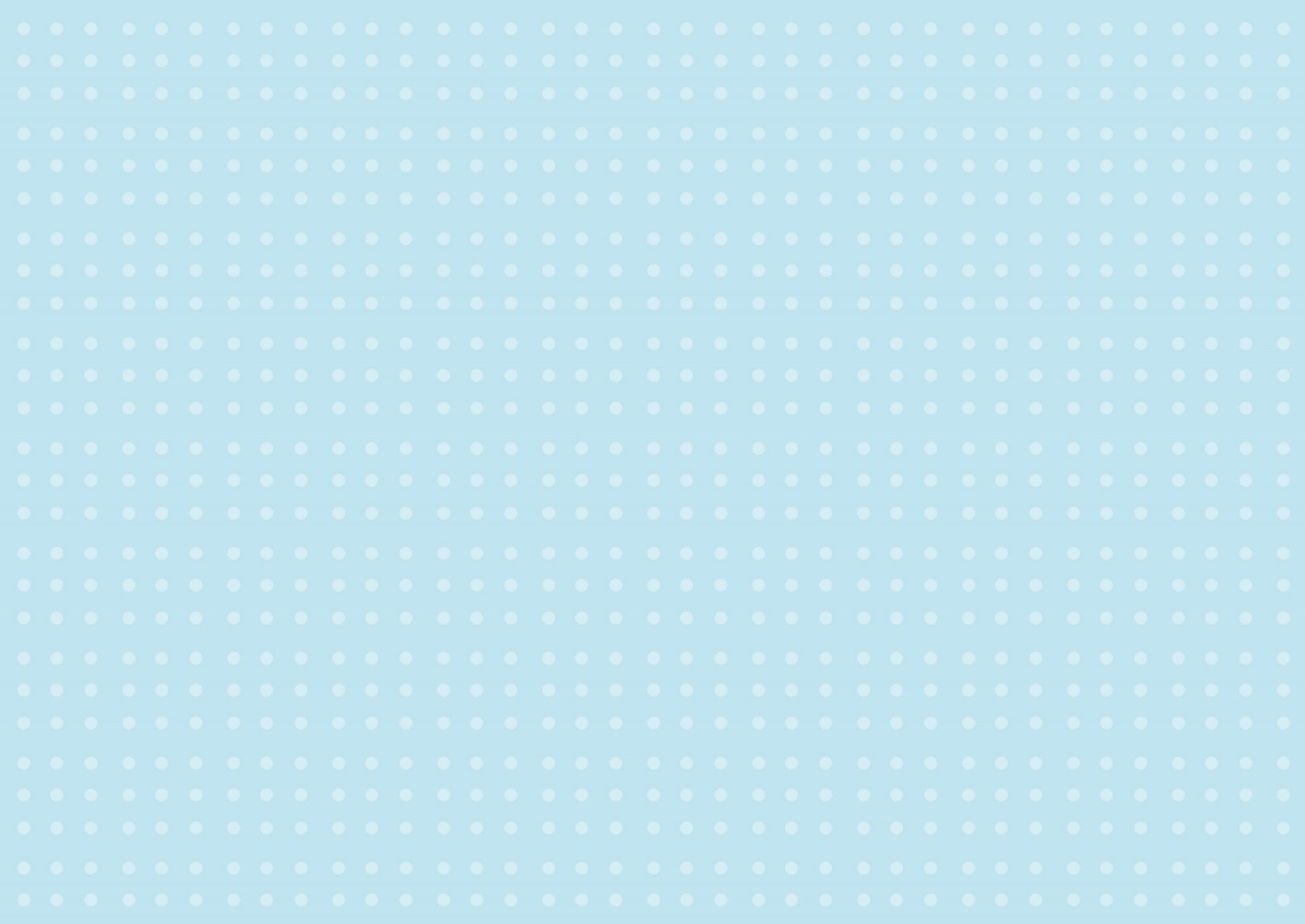 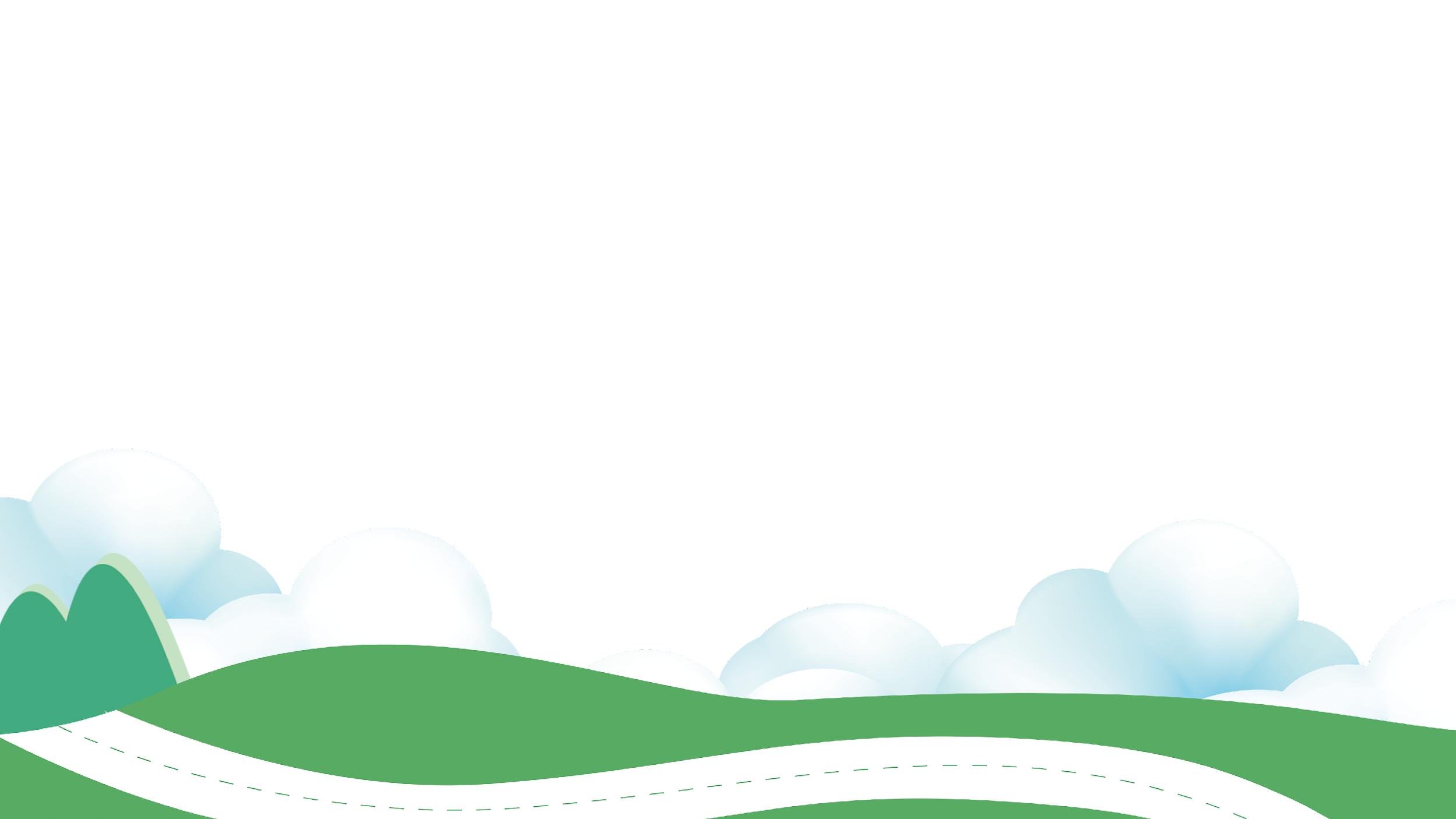 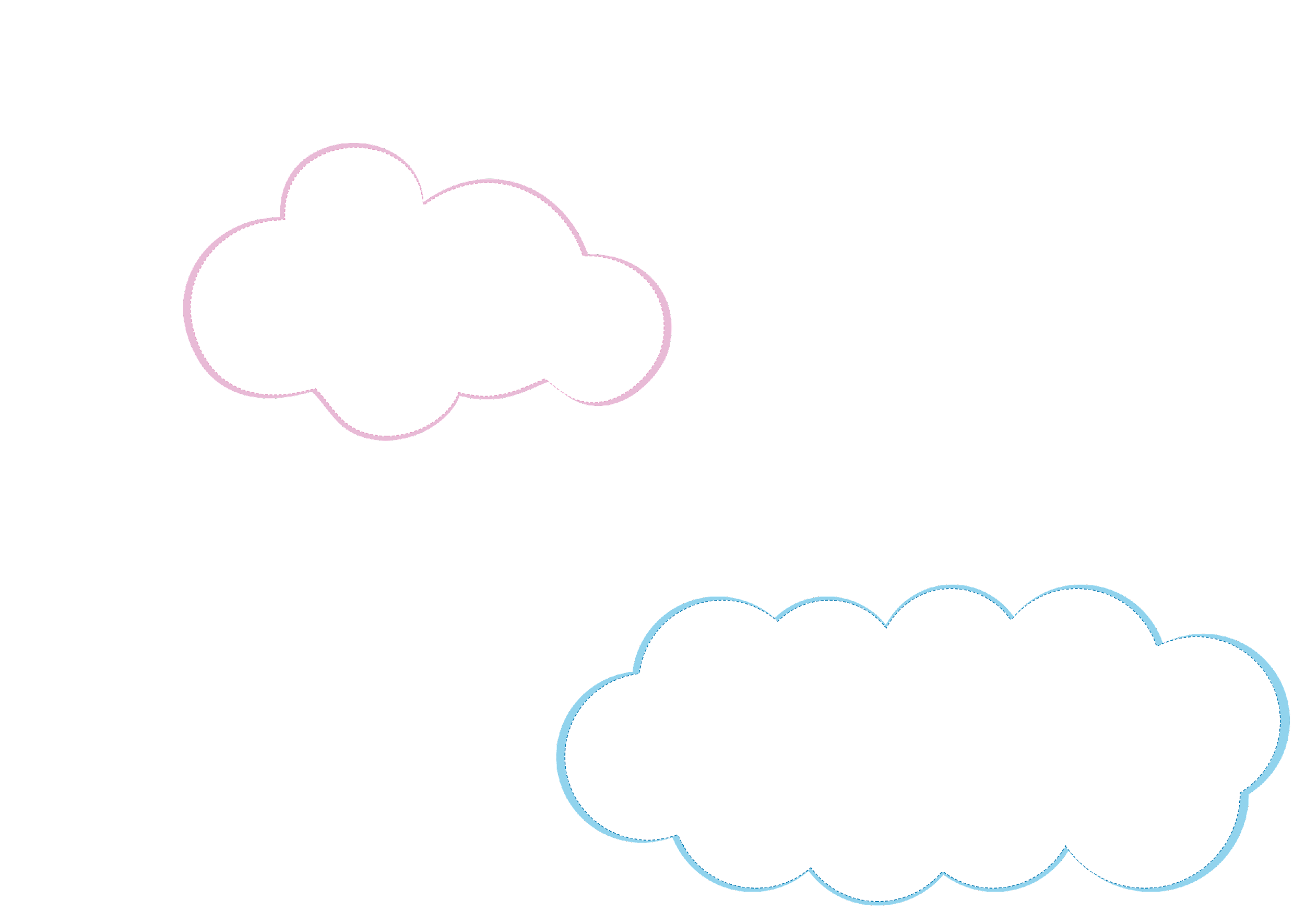 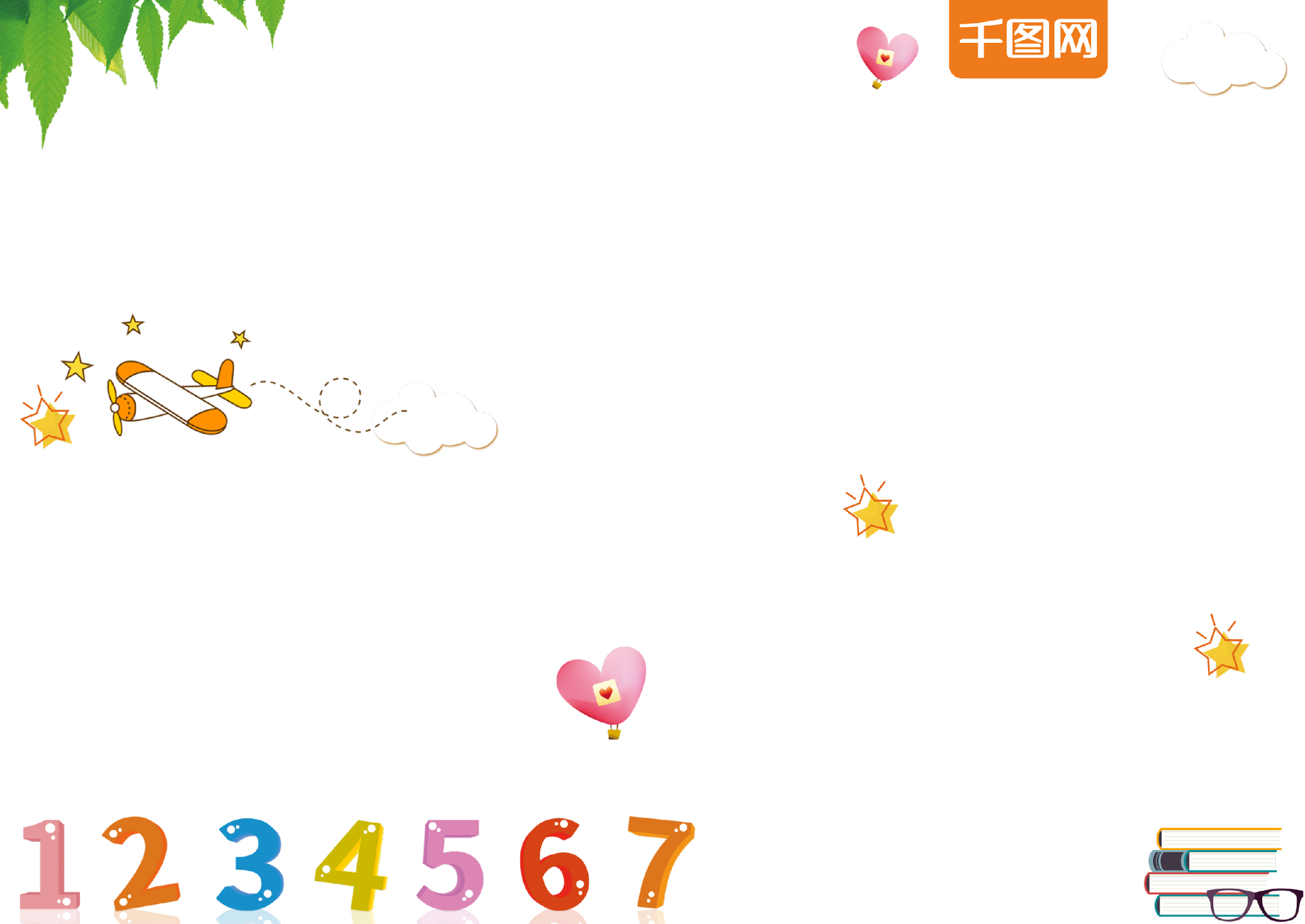 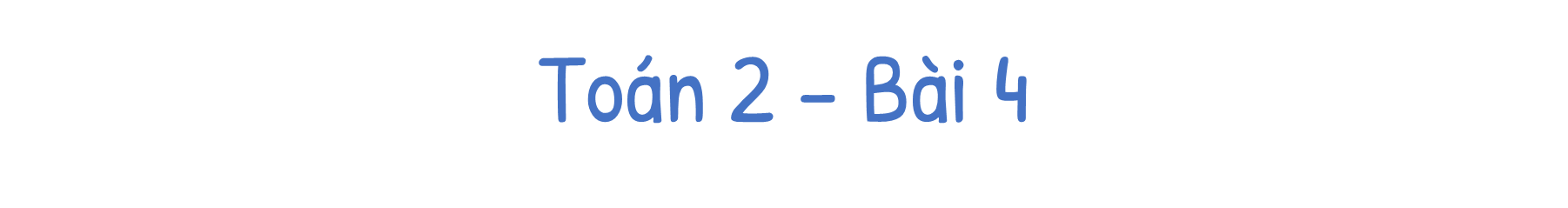 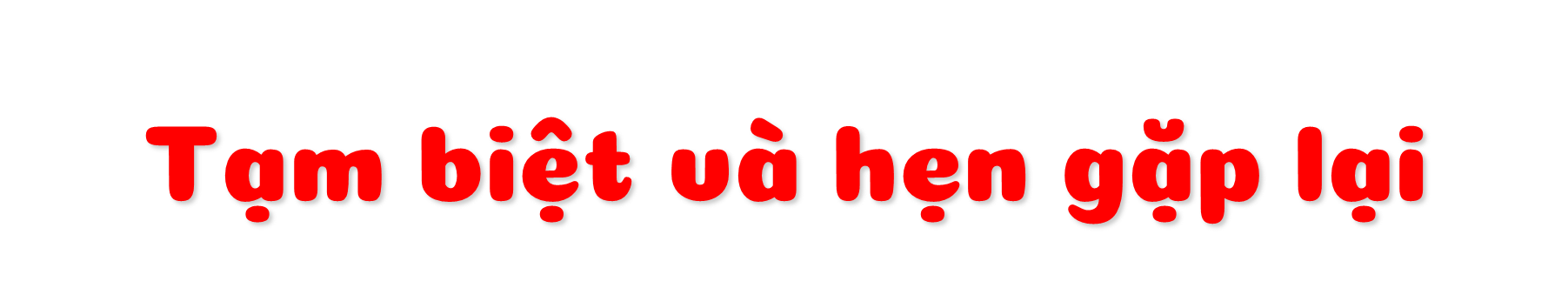 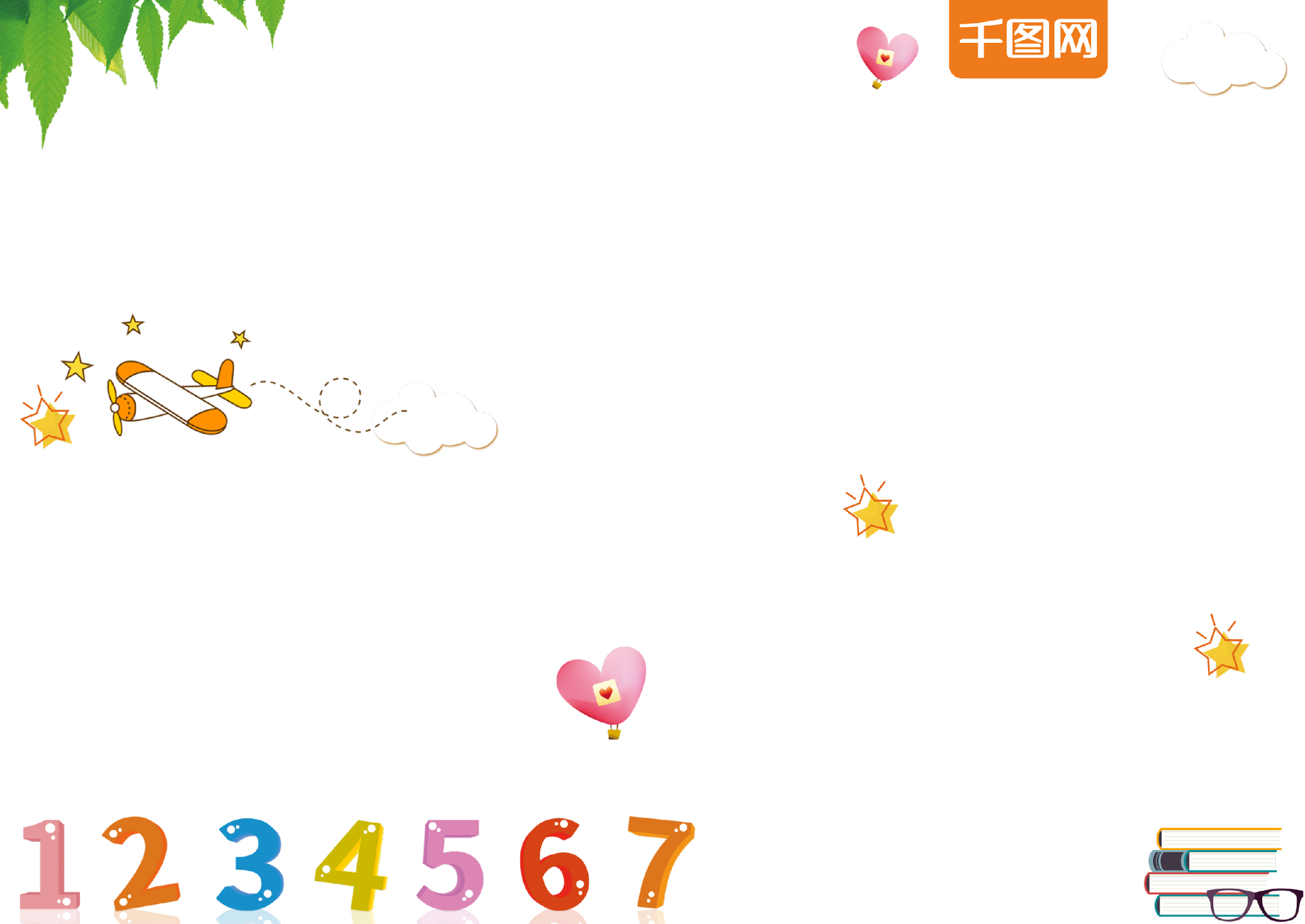